Paul, Barnabas, the church at Antioch and mission work
Pride vs. Thankfulness—the Pharisees and Palm Beach Lakes
PBL—Our mission work is HIS work, not ours
Mission Sunday represents HIS accomplishments using us
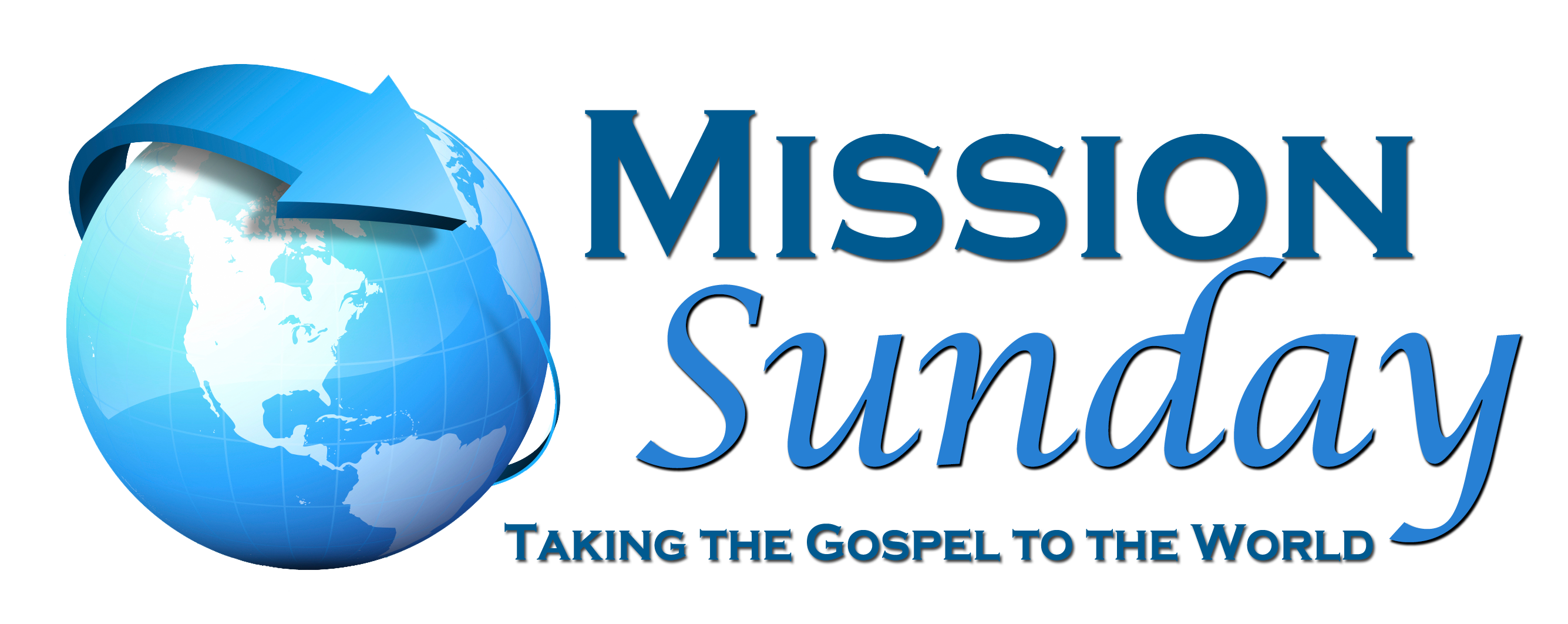 Every dollar given on Mission Sunday
goes toward mission work.
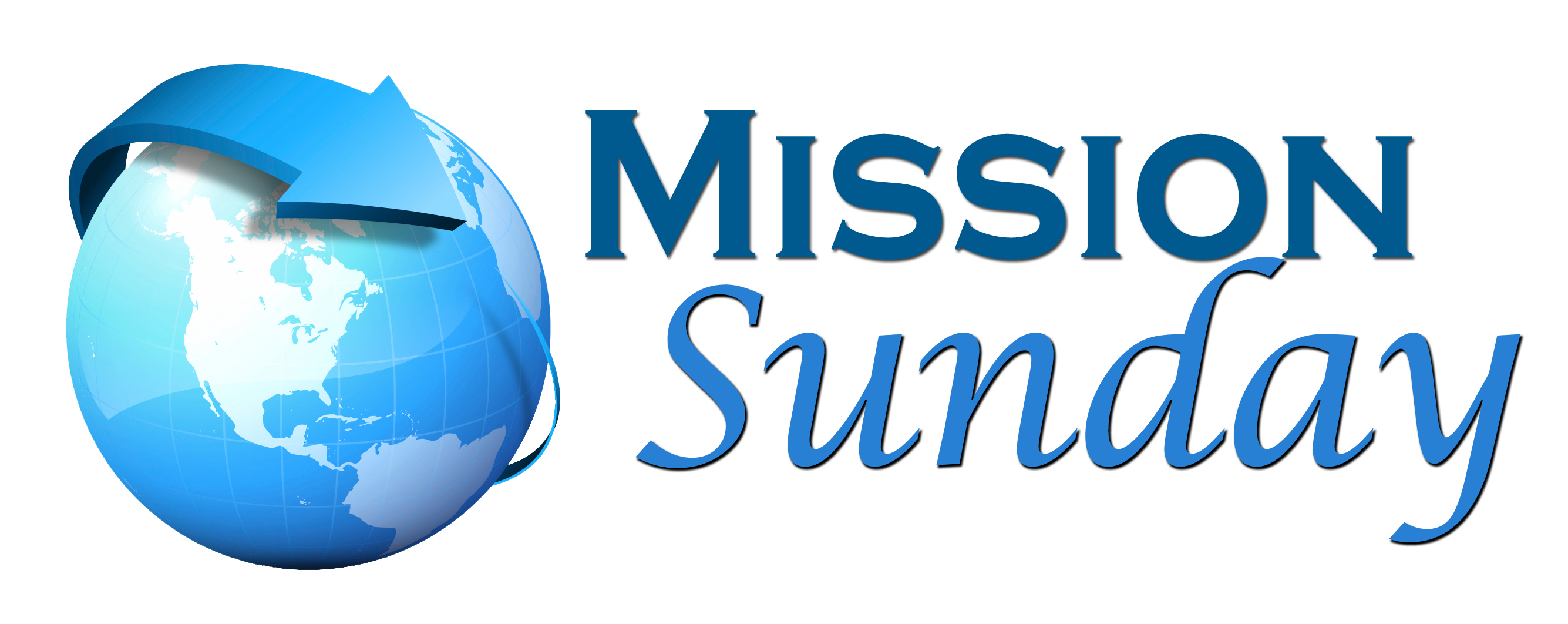 15 Years of
Sacrificial Giving
2004 - 2018
Last Year’s Contribution	$   151,348.50
Average Contribution	$   124,584.04
Total Contribution	$1,868,760.61
Millions of seeds have been planted throughout the county
Radio Program (2002-2007) – potential reach of 2,000,000 people
Television Program (2005) – potential reach of 300,000 people
TV Spot Ads (2006-2007) – potential reach of 300,000 people
“Plan of Salvation” Mailout (2007) – mailed to 50,000 homes
Banners on I-95 (2009-present) – 100,000s travelers daily
Bible Tracts and Car Magnets/Plates (2011-present)
Growing Spanish Work (2003-present) – support Douglas, meeting location, etc.
Assisting the Jog Road congregation (2017)
Millions of seeds have been planted throughout the county
House to House/Heart to Heart (2004-present) – over 1.1 million sent out
House to House/Heart to Heart to Belle Glade (2016) – 8,000 homes (x4)
New Testaments and Bibles, with plan of salvation (2012-present) – 2,000
Second Sunday invitations (2018) – 40,000 mailed out + >10,000 passed out
New Logo, Design & Print Pieces – coming in 2019
Assisting 17 congregations in 11 states
With Sr. High Mission Trips, sending 60+ PBL teens
Installing HD Video Production Equipment for high quality teaching resources on the web
Supporting “In Search of the Lord’s Way,” a national TV program hosted by Phil Sanders every Sunday morning
Supporting students in Schools of Preaching
Troy Spradlin, Tavaro Hanna, Trinidad SOP, Brad Shelt (through 2019)
Nnanna Aforji (Nigeria)
Tamuka Arunashe (Zimbabwe)
Josh Blackmer (Paraguay)
Chris Fry (Paraguay)
Tavaro Hanna (Bahamas)
Junot Joseph (Miami)
Ray Leonard (South Africa)
Robert Martin (Pacific Islands)
Wayne Parker (Pacific Islands)
Jason Quashie (Bahamas)
Scott Shanahan (Pacific Islands)
Surendra Singh (Trinidad)
Troy Spradlin (Paraguay)
Joey Treat (Pacific Islands)
Mauricio Yegros (Miami)
Supporting:
15 Full-Time Missionaries in
26 Countries on
4 Continents
American Samoa
Argentina
Bahamas
Brazil
China
Dominican Republic 
Easter Island
El Salvador
Fiji
Ghana
Guatemala
Guyana
Haiti
Honduras
India
Israel
Jamaica
Kiribati
Mexico
New Guinea
New Zealand
Nicaragua
Nigeria
Palau
Paraguay
Peru
Russia
South Africa
Sri Lanka
Tanzania
Thailand
Tonga
Trinidad
Tuvalu
Vanuatu
Venezuela
Western Samoa
Zambia
Etc.
Supporting:
Dozens of Mission Trips to
35+ Countries on
6 Continents
Notable efforts in 2018:
Sent group of teens and adults on mission trip to Paraguay
Sent funds to help two smaller congregations in Paraguay
Sent extra support to “In Search of the Lord’s Way”
Sent support to Christian Courier
Sent tracts to Puerto Rico
Sent funds to a missionary in Cuba to purchase a motorcycle
Purchased more ESV Bibles for members to distribute
Supporting Apologetics Press (since 1986, partnering since 2004)
Professional Staff: Dave Miller, Jeff Miller, Eric Lyons, Kyle Butt
Speak around the country and the globe (more than 100 places annually)
Publications
Monthly journals: Reason & Revelation and Discovery (for Kids)
Books, Tracts, Videos, eBooks, Curriculum, VBS Materials, Study Courses, etc.
Website (www.ApologeticsPress.org)
Millions and millions of page hits from 230+ countries around the world
We were able to send extra funds to help them in 2018!
Taking the Gospel to Easter Island
Josh and Robert Martin made first trip in November 2010
Josh has made 13 additional trips to the island
Three souls have been converted and are growing (Piki, Uri and Anita)
Josh started taking Bibles in 2016 (more than 500 Bibles so far)
In 2018:
Josh made additional contacts and set up new studies
Josh started worshiping with them via Skype every Sunday
Josh took Dan Jenkins with him in September 
Funds were set aside to perhaps one day have a full-time missionary there
Every mission work that PBL has doneIS A MISSION WORK THAT GOD HAS DONE THROUGH PBL!
All glory, praise, credit and attention belongs to God!
Let us be thankful for what He has done!
Let us pray that He will use us more to do His work!
“…To Him be glory in the church by Christ Jesus to all generations, forever and ever. Amen” (Eph. 3:21)!
Believe					John 3:16
Repent					Acts 17:30
Confess Faith				Rom. 10:10
Be Baptized Into Him			Gal. 3:27
Added to His church, His body, His kingdom 
Be Faithful until death		Rev. 2:10